ГЕНДЕРНІ АСПЕКТИ ТВОРЧОСТІ
ПРЕЗЕНТАЦІЯ КУРСУ
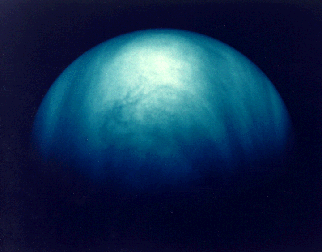 Мета курсу:
Сформувати у студентів уявлення щодо гендерних аспектів творчої діяльності, виходячи з методологічних принципів структуралізма.
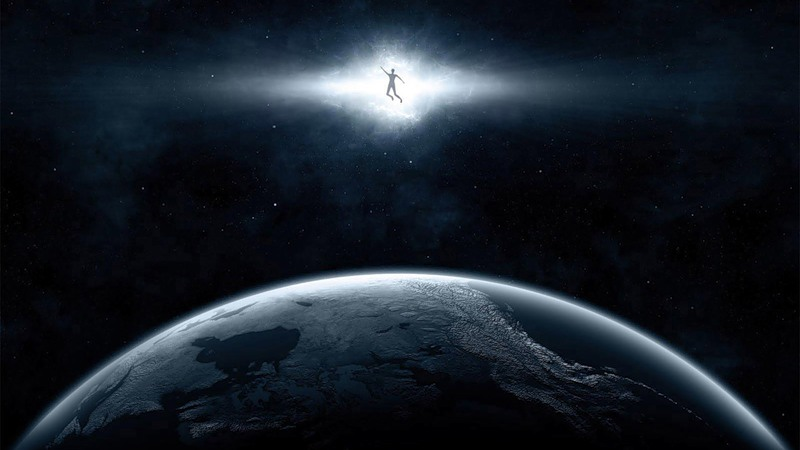 Основні проблемні питання курсу
Гендерна схожість та гендерні 
особливості у дослідженні процесу творчості.
Інтелект, геніальність, обдарованість і креативність.
Кількісний підхід у дослідженні гендерних аспектів творчості.
Структурний підхід до дослідження креативності.